เขียนคุณค่าของบริษัทของคุณที่นี่
เขียนคุณค่าของบริษัทของคุณที่นี่
เขียนคุณค่าของบริษัทของคุณที่นี่
ค่านิยม
อธิบายอย่างละเอียดและเหตุใดจึงสำคัญสำหรับบริษัทของคุณ
อธิบายอย่างละเอียดและเหตุใดจึงสำคัญสำหรับบริษัทของคุณ
อธิบายอย่างละเอียดและเหตุใดจึงสำคัญสำหรับบริษัทของคุณ
กลับไปที่หน้าวาระการประชุม
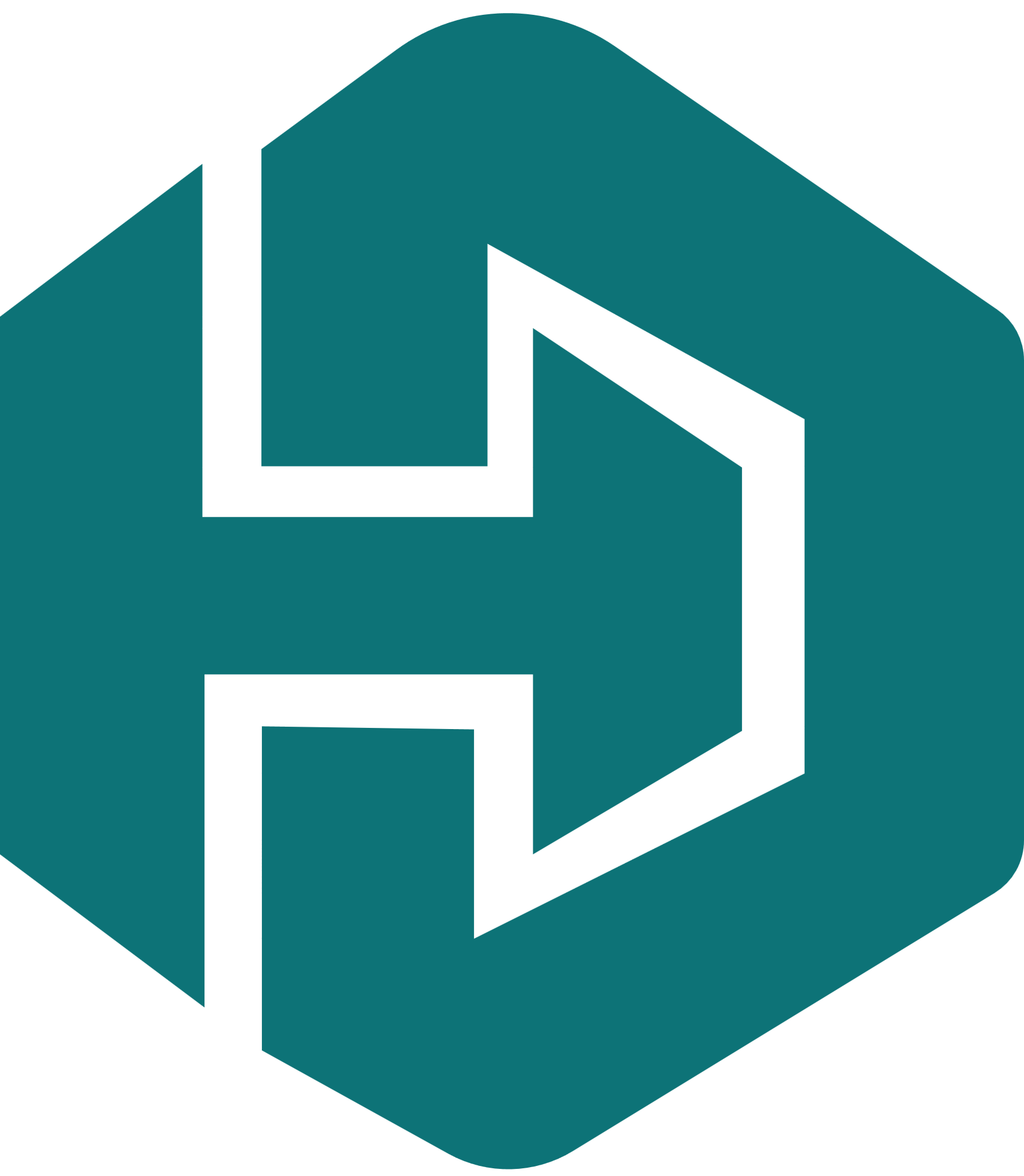 THYNK UNLIMITED
About Us
Our Team
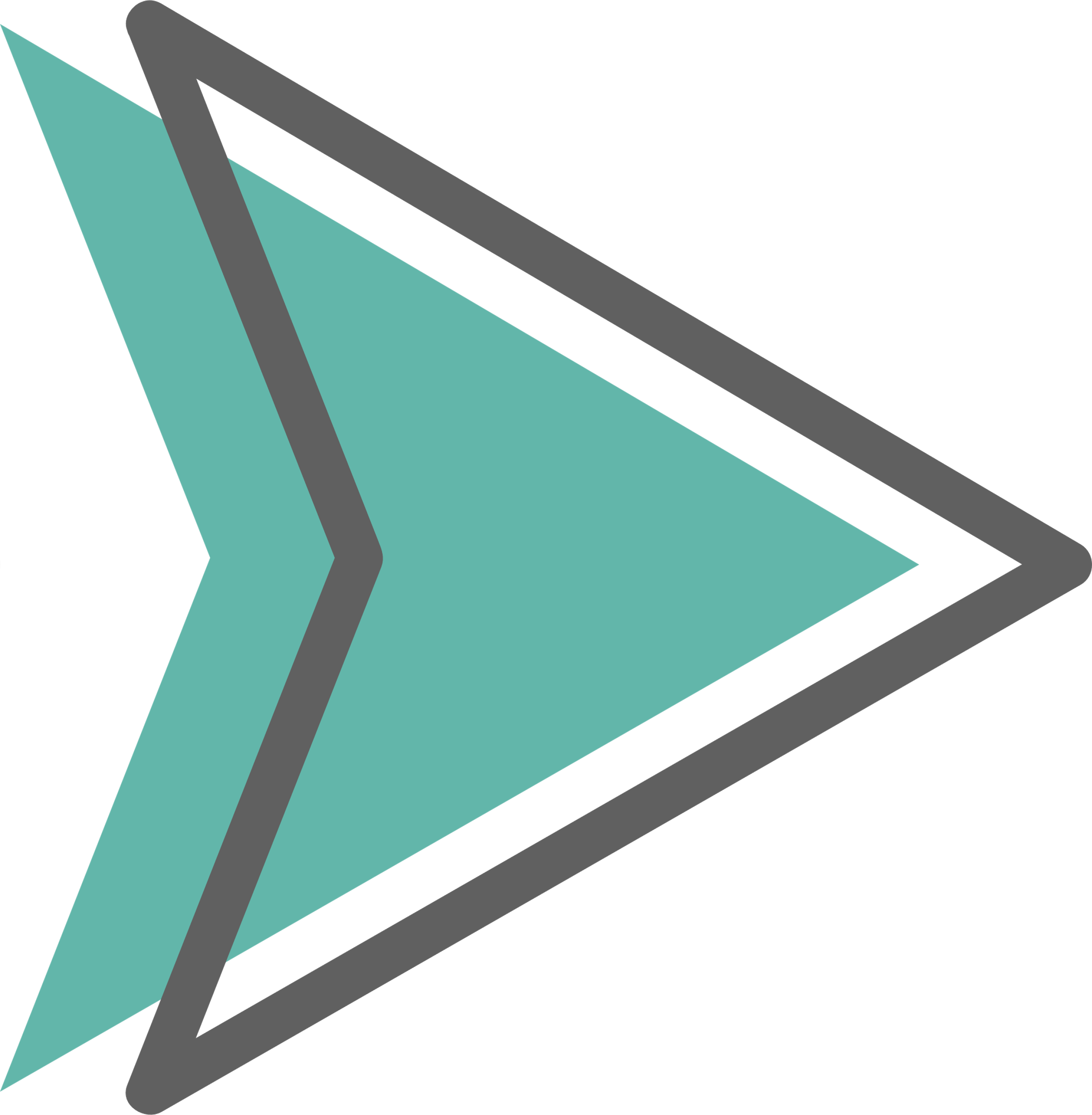 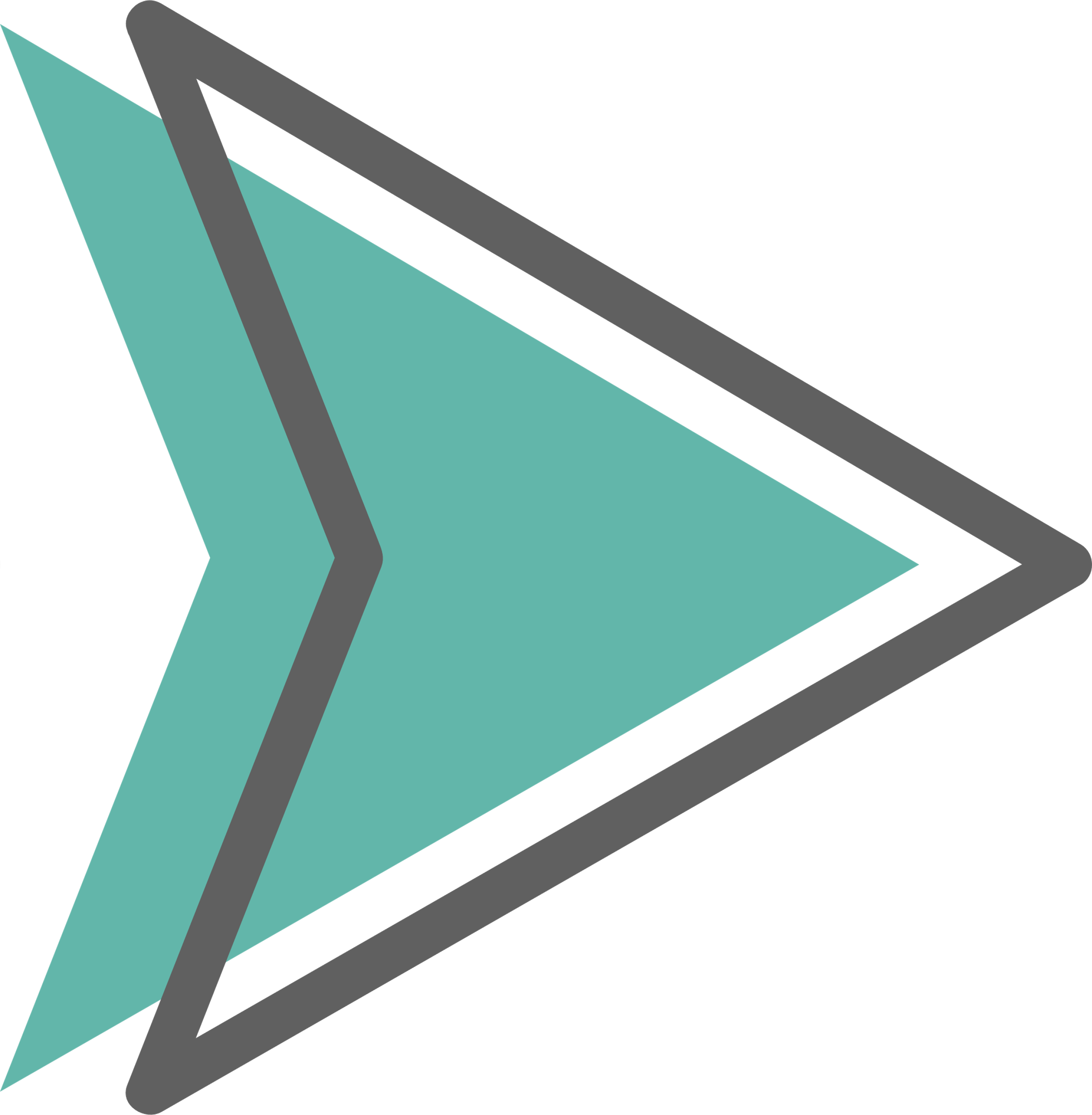 Table Of Content
Vision
Our Services
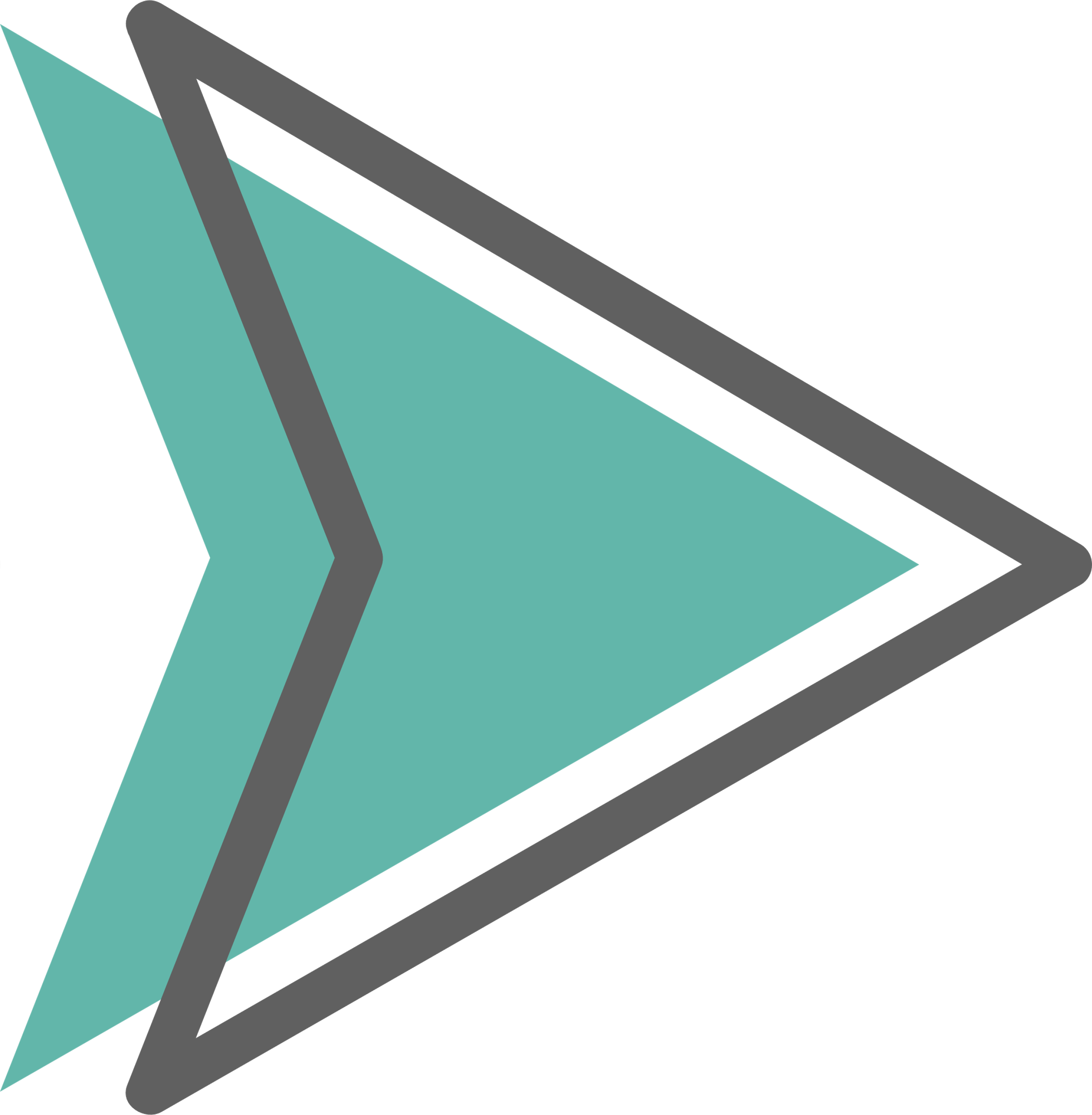 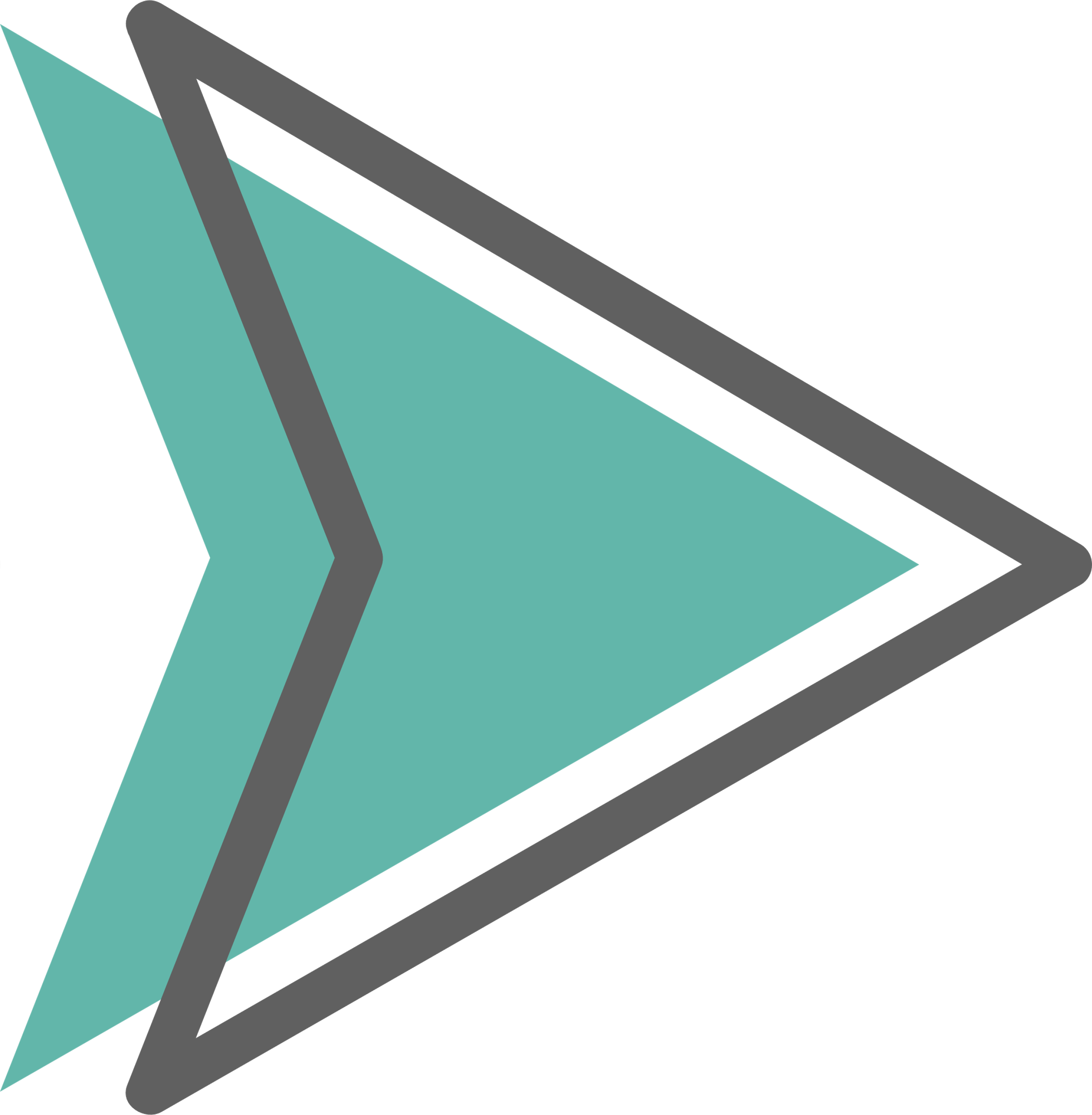 Mission
Solution
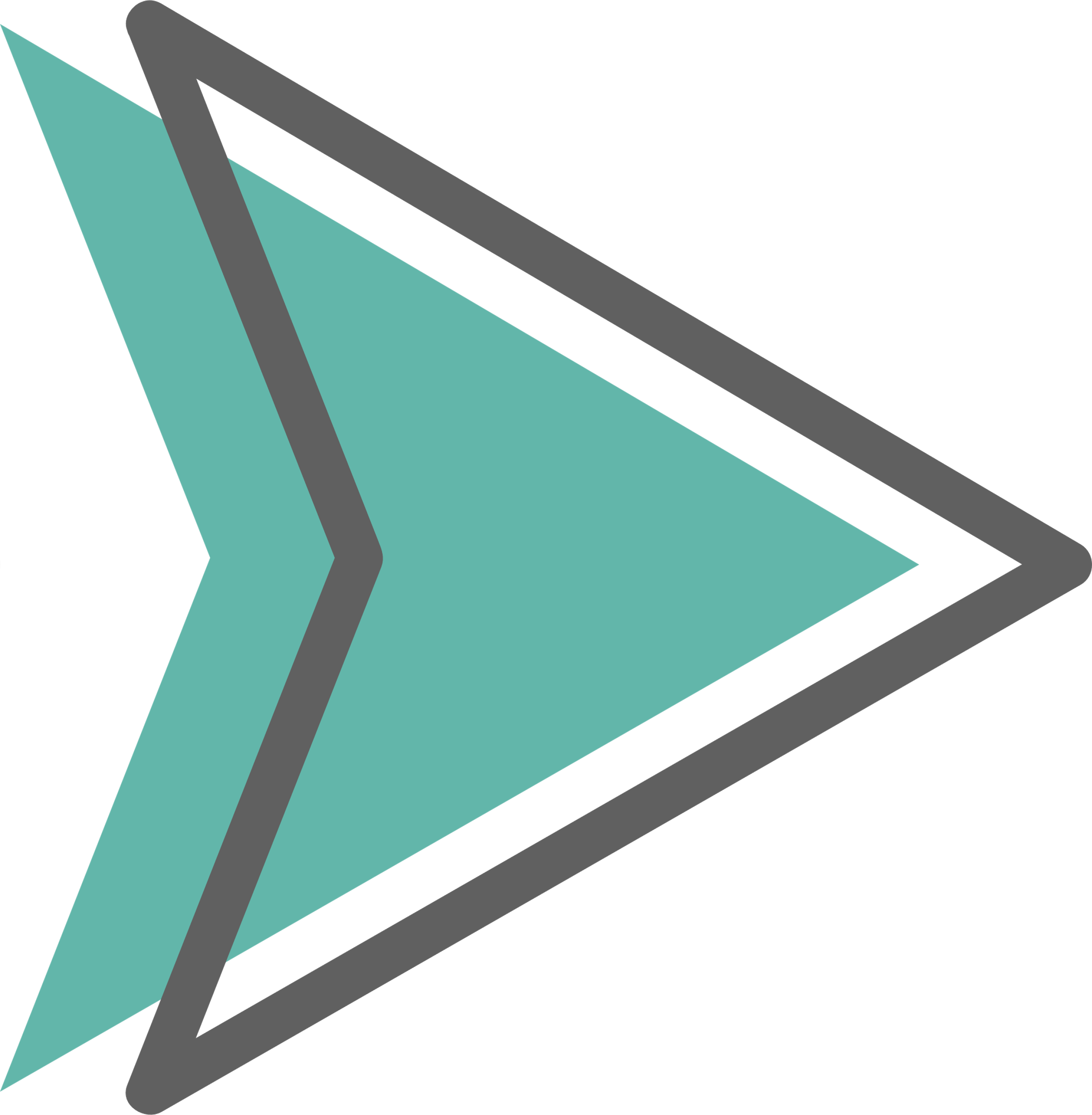 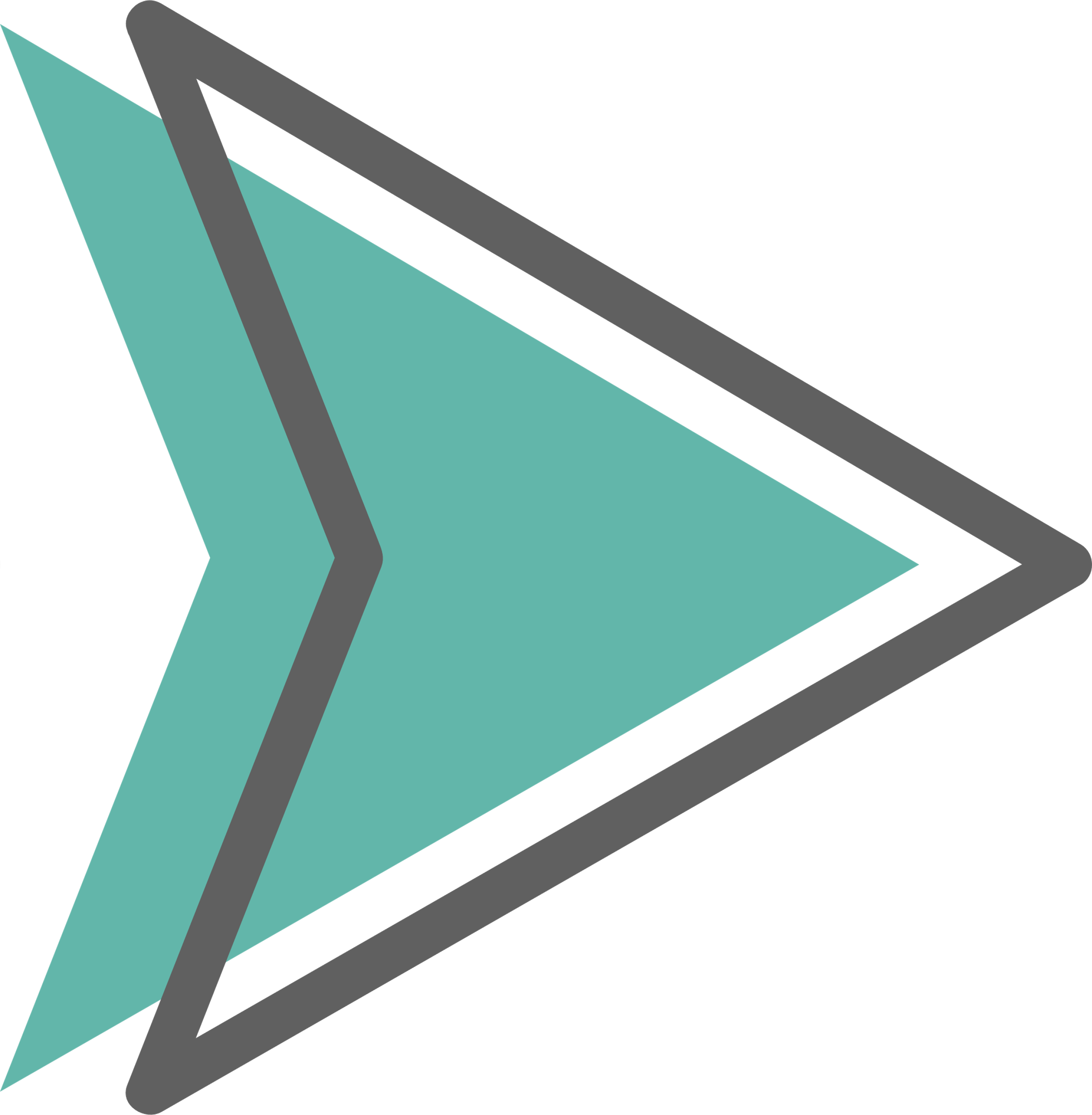 Experience
Contact Us
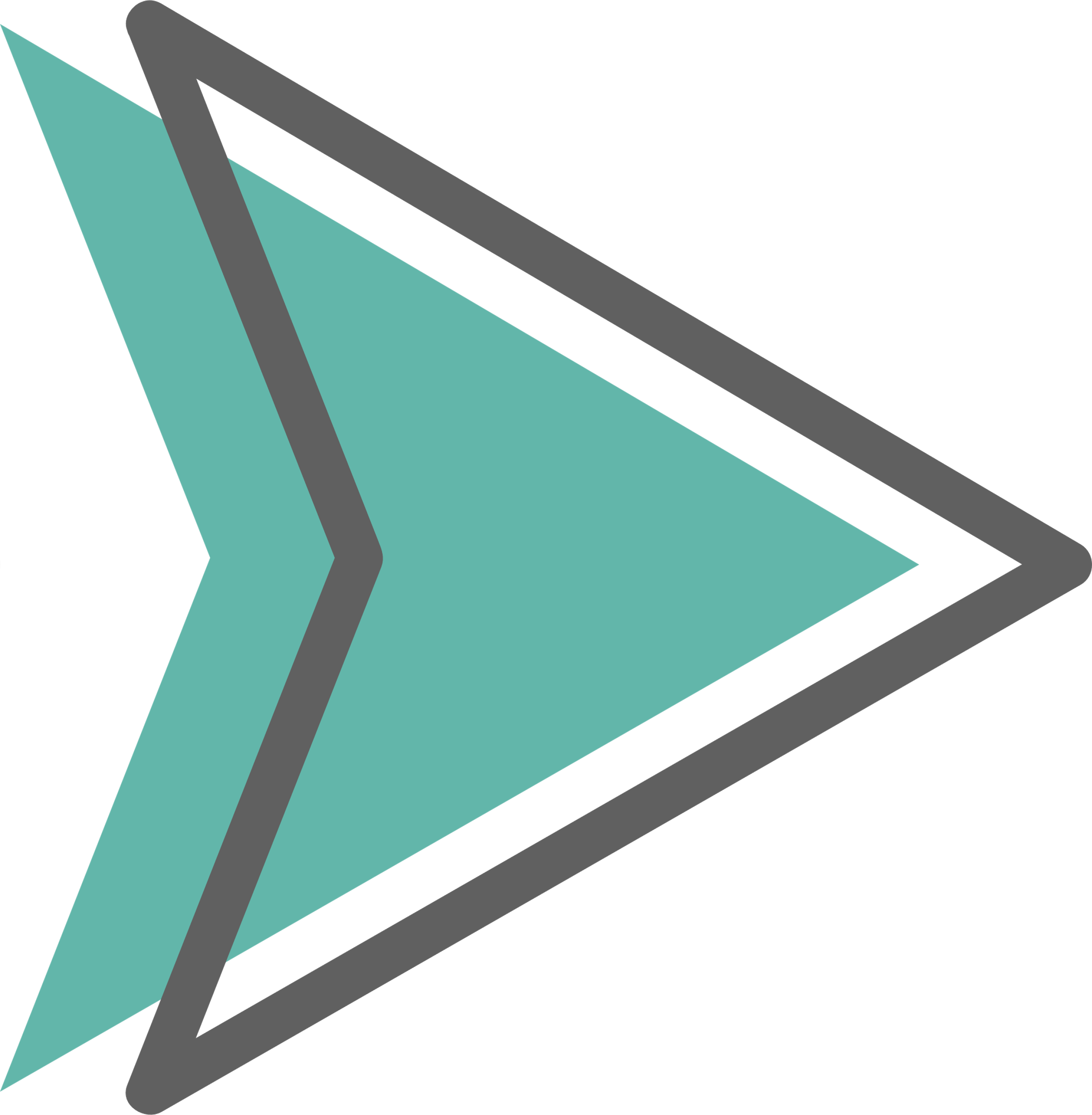 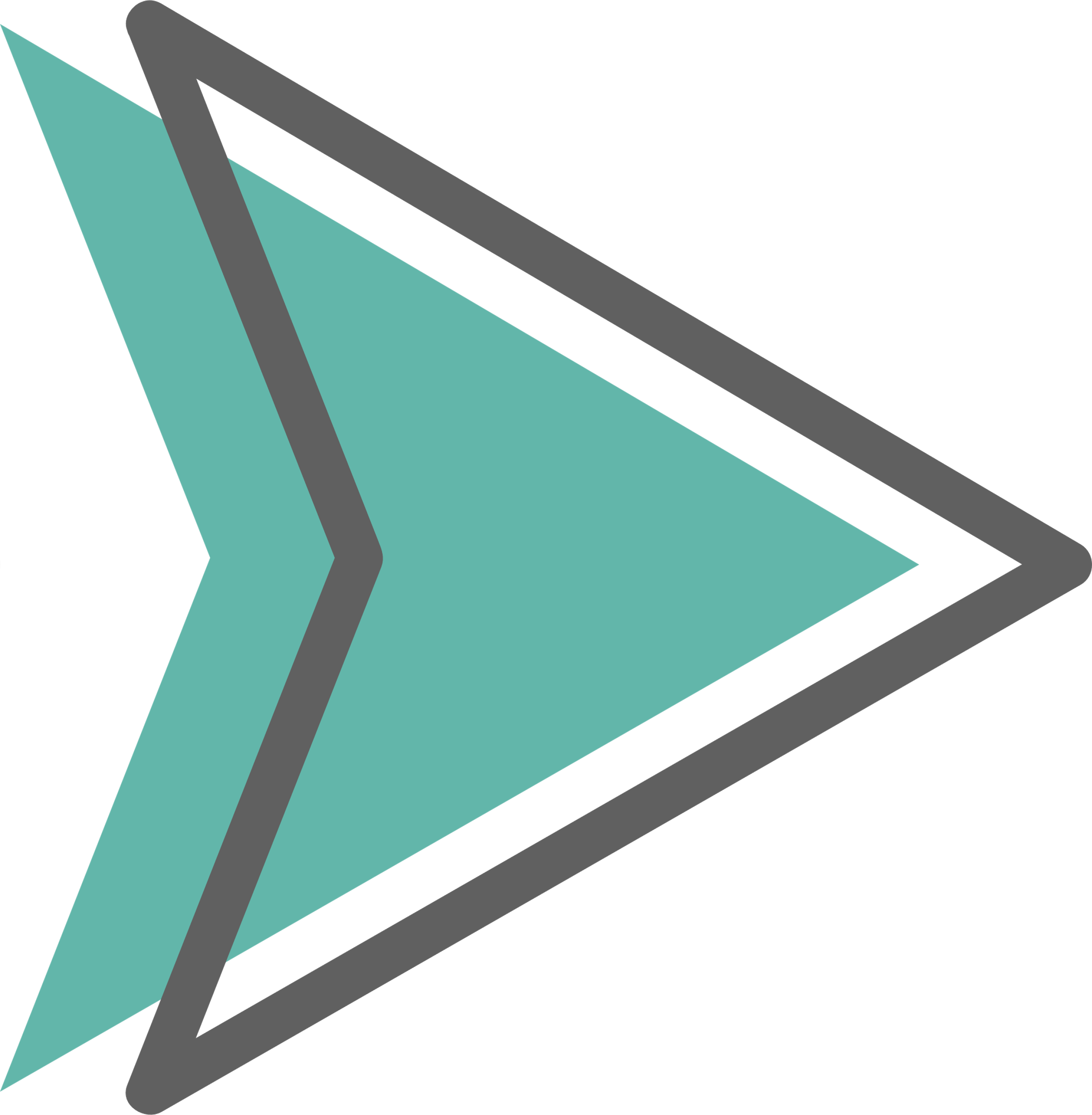 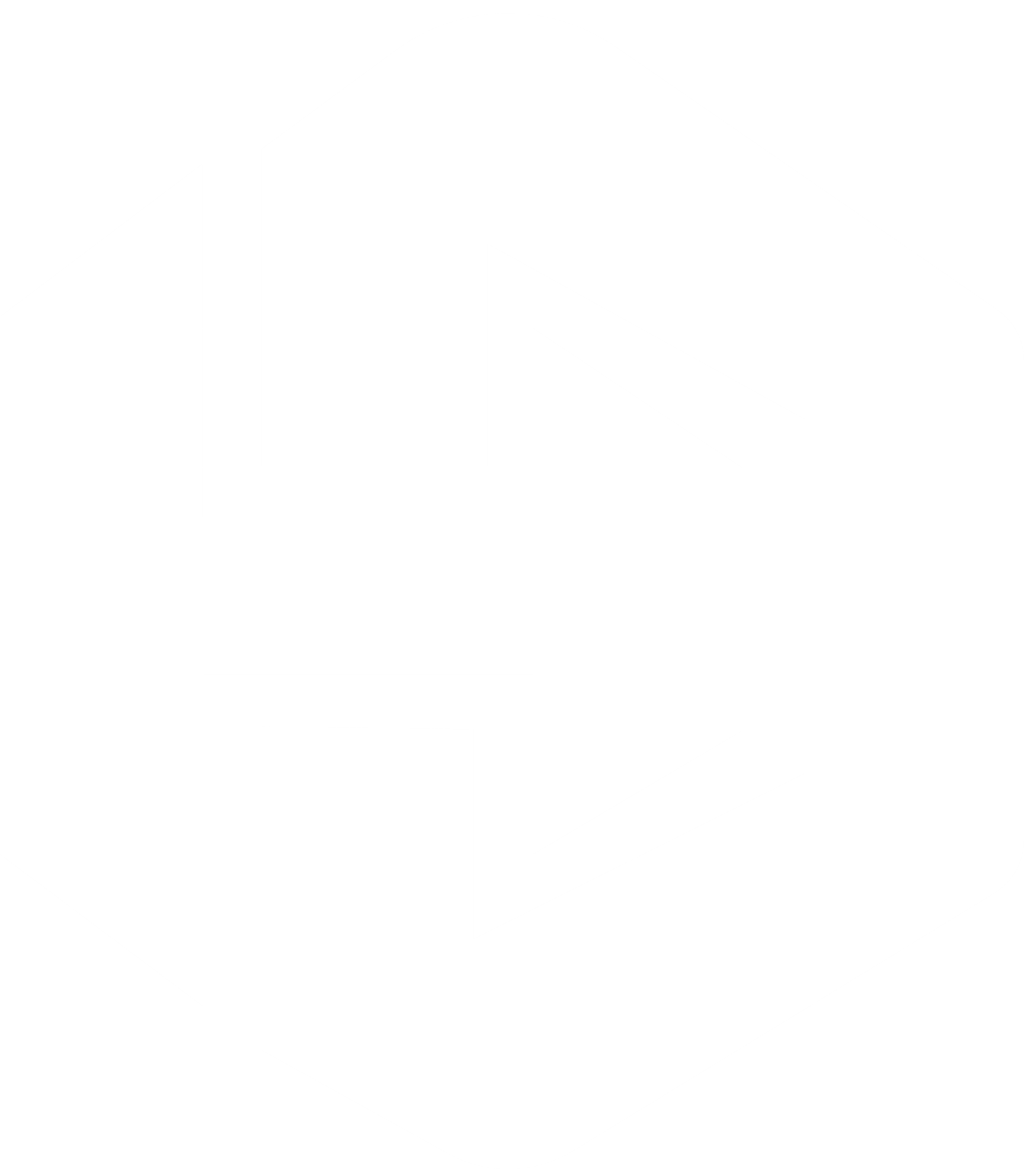 THYNK UNLIMITED
About Us
Presentations are communication tools that can be used as demonstrations, lectures, speeches, reports, and more. It is mostly presented before an audience.
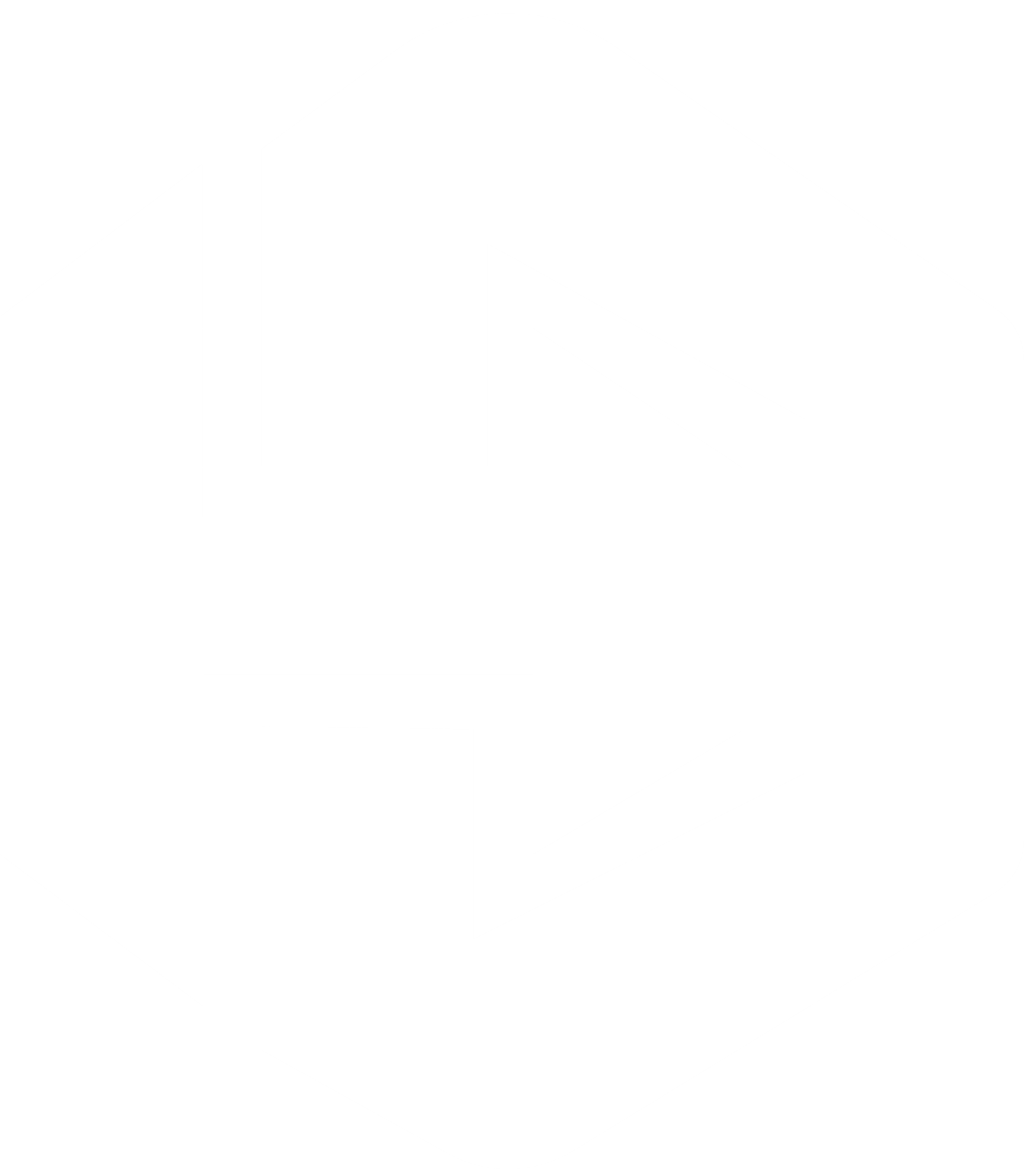 THYNK UNLIMITED
Vision
Presentations are communication tools that can be used as demonstrations, lectures, speeches, reports, and more. It is mostly presented before an audience.
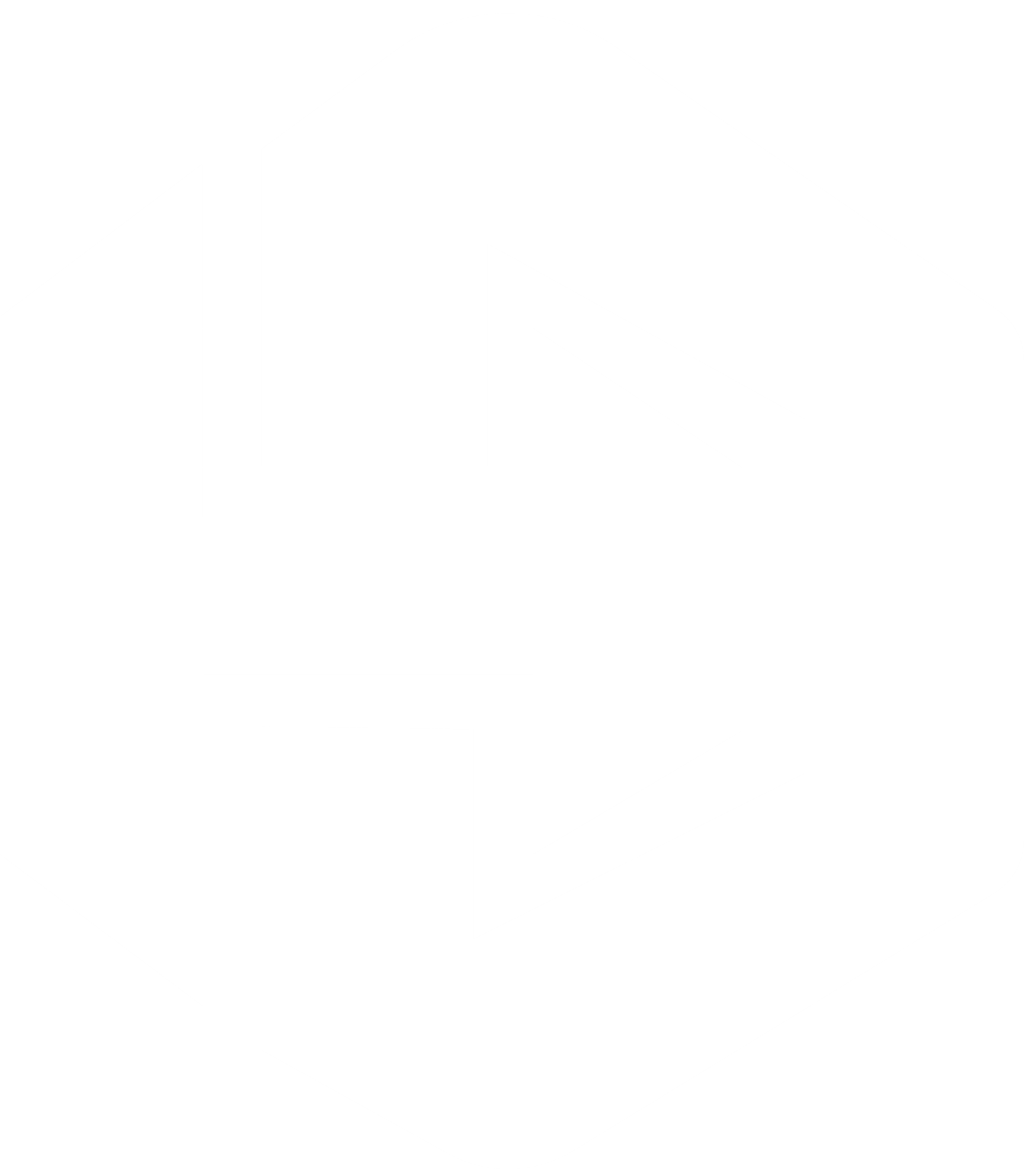 THYNK UNLIMITED
Mission
Presentations are communication tools that can be used as demonstrations, lectures, speeches, reports, and more. It is mostly presented before an audience.
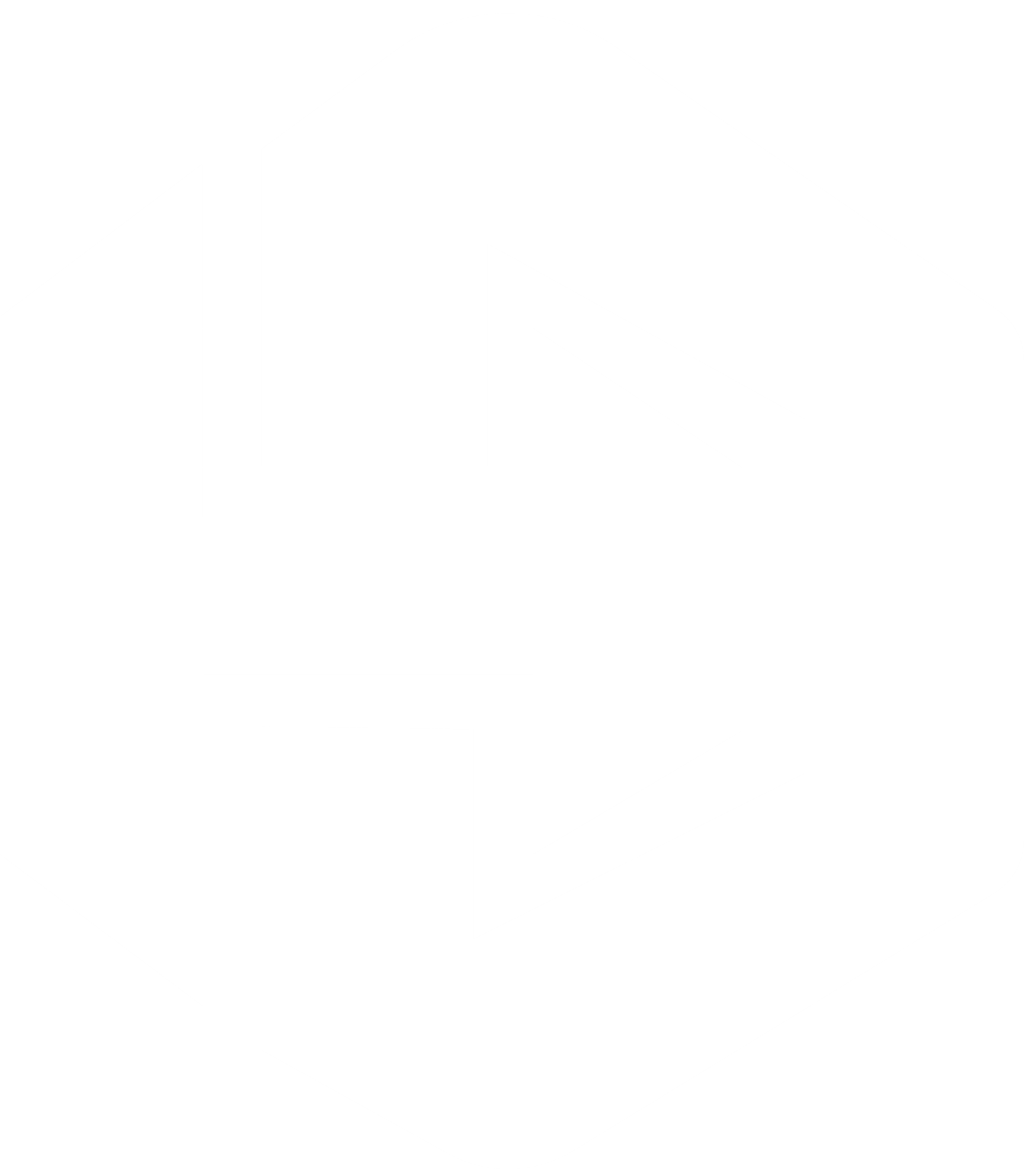 THYNK UNLIMITED
Our Team
Presentations are communication tools that can be used as demonstrations, lectures, speeches, reports, and more. It is mostly presented before an audience.
Daniel
Donna
Olivia
Takahashi
Owner
Manager
Manager
Manager
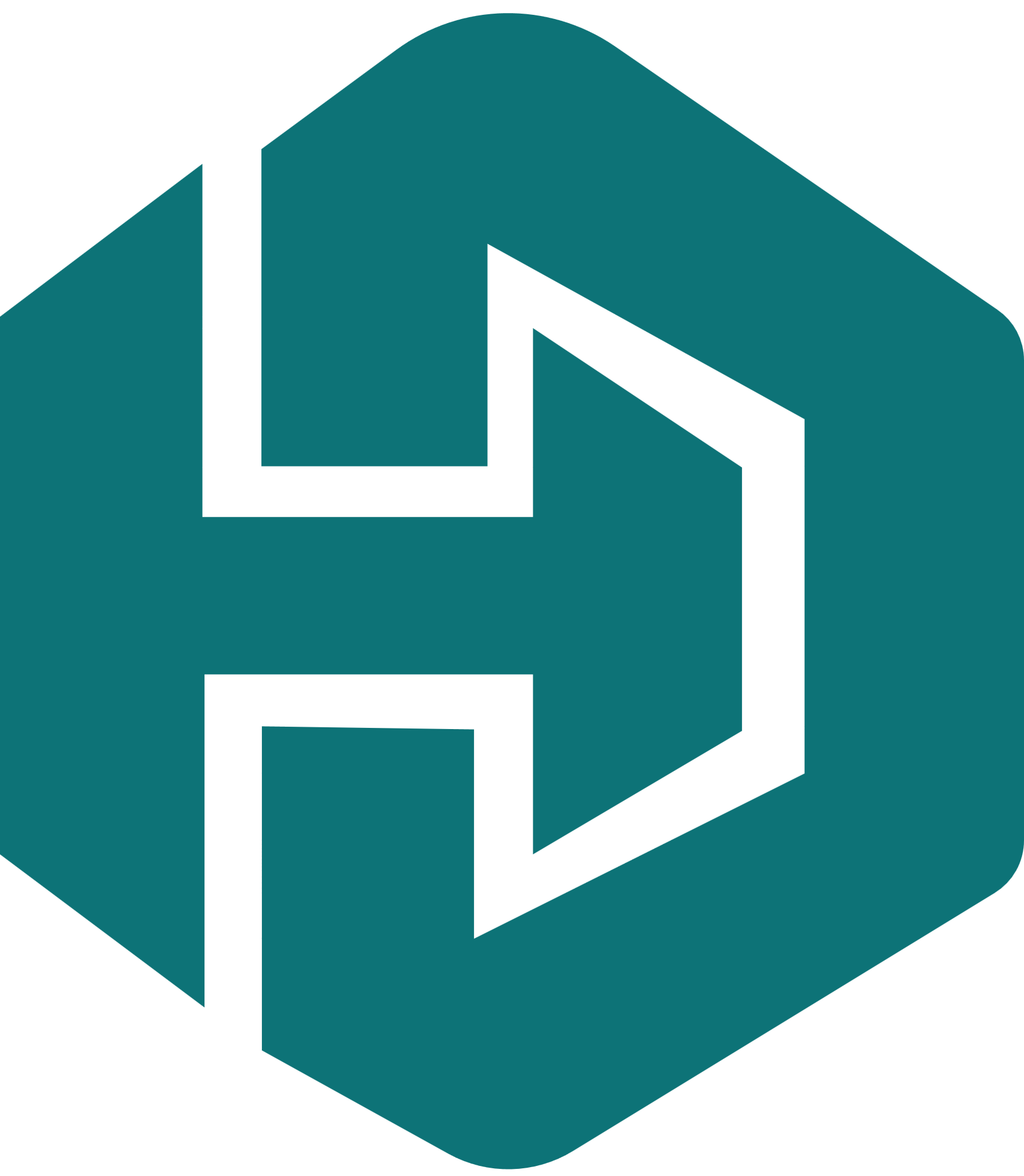 THYNK UNLIMITED
Services 01
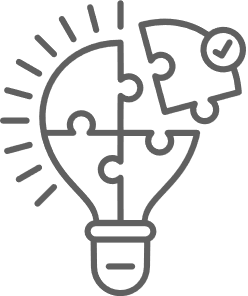 It is mostly presented before an audience.
Our Services
Services 02
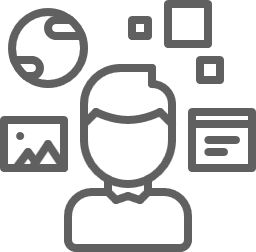 It is mostly presented before an audience.
Services 03
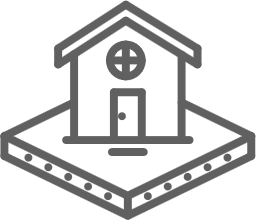 It is mostly presented before an audience.
Item 5
20%
Item 1
20%
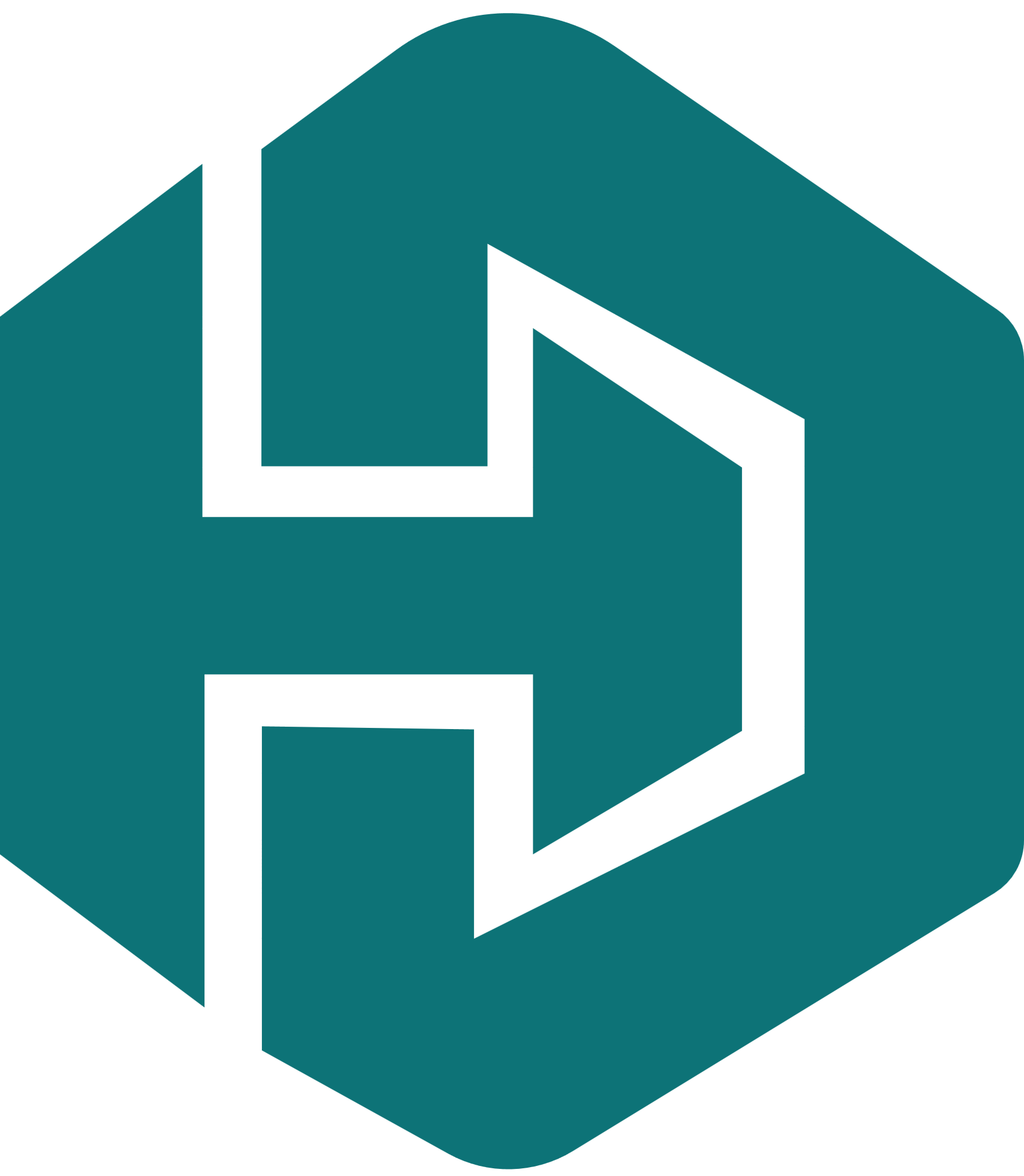 THYNK UNLIMITED
Solution
Item 4
20%
Item 2
20%
Presentations are communication tools that can be used as demonstrations, lectures, speeches, reports, and more. It is mostly presented before an audience.
Item 3
20%
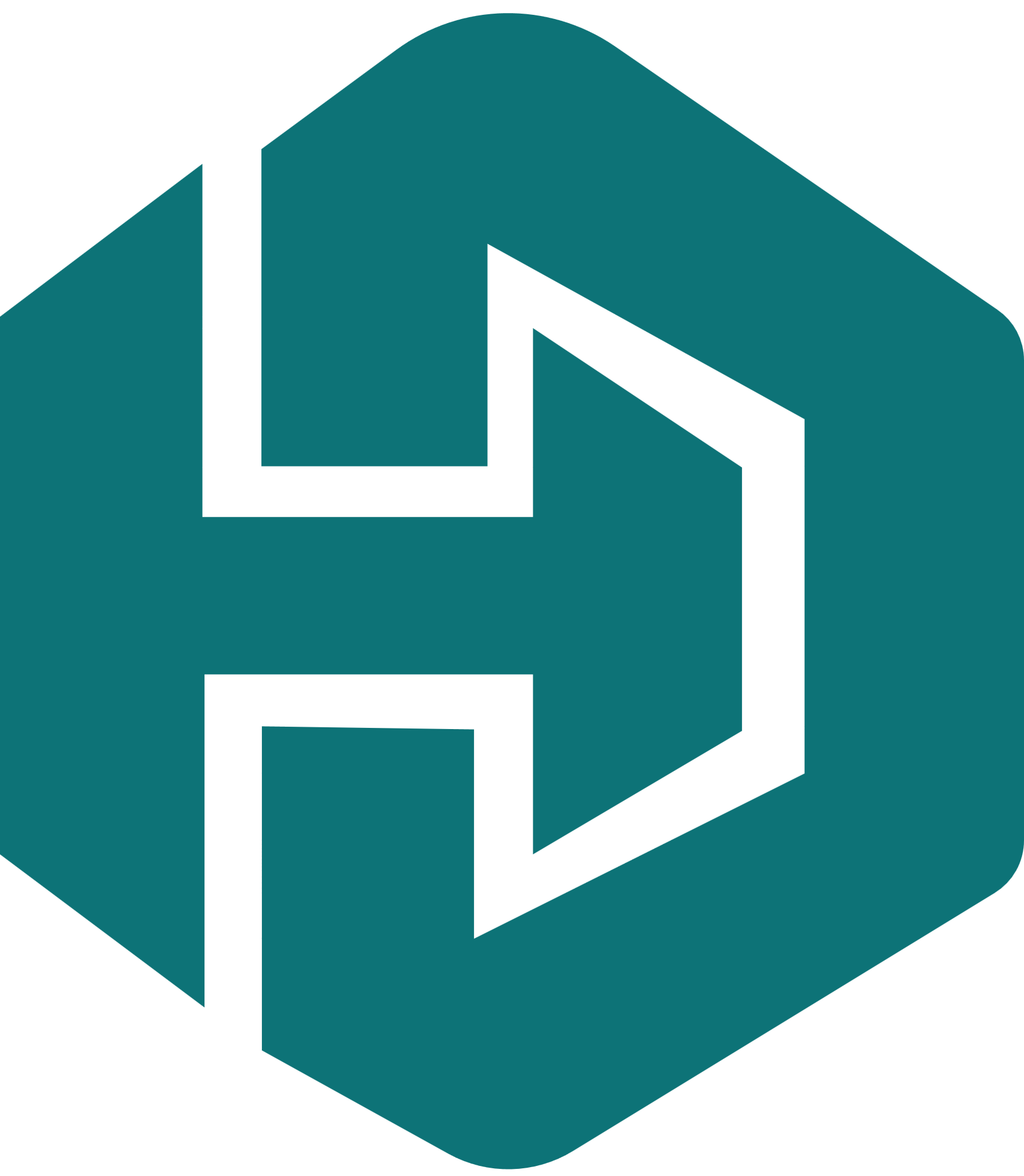 THYNK UNLIMITED
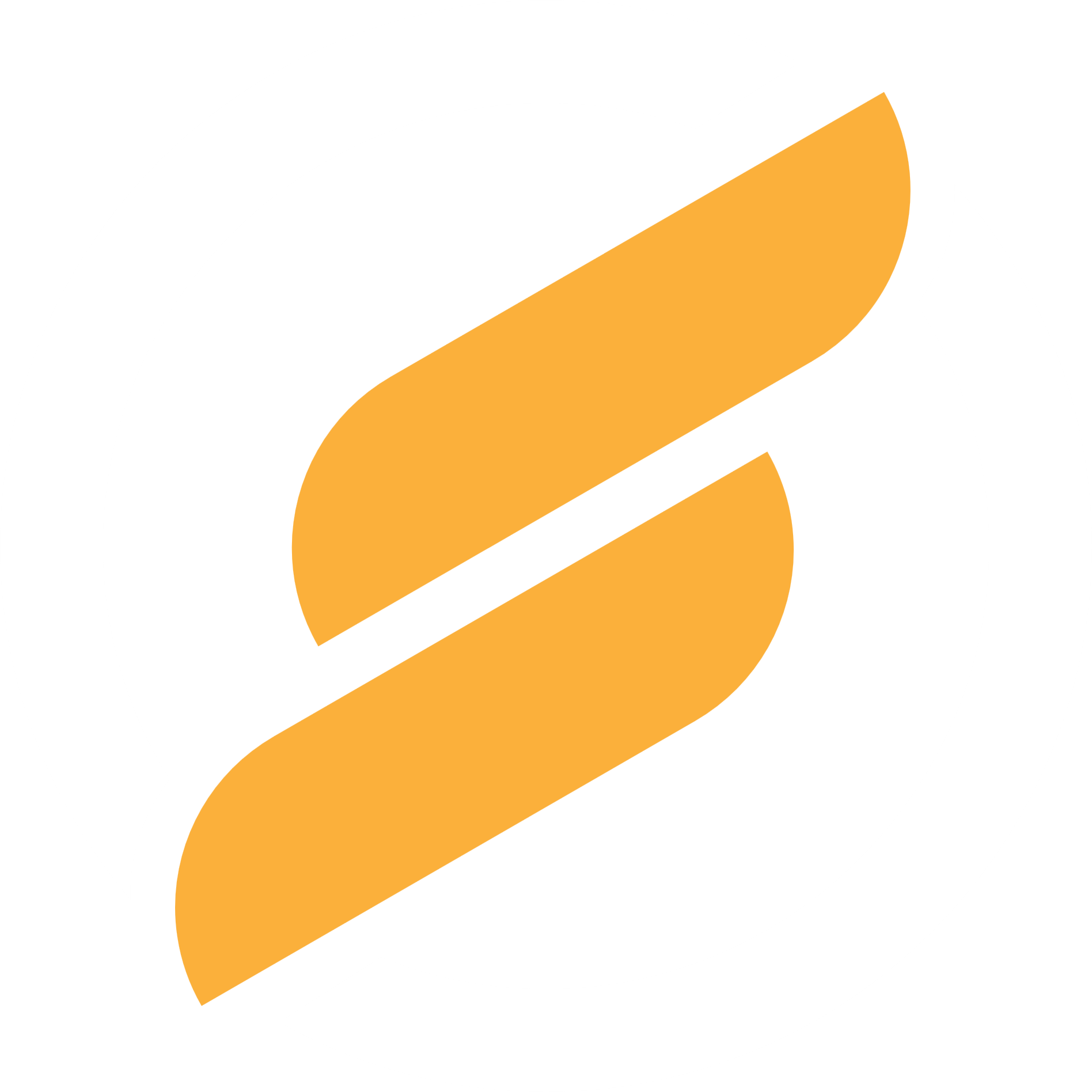 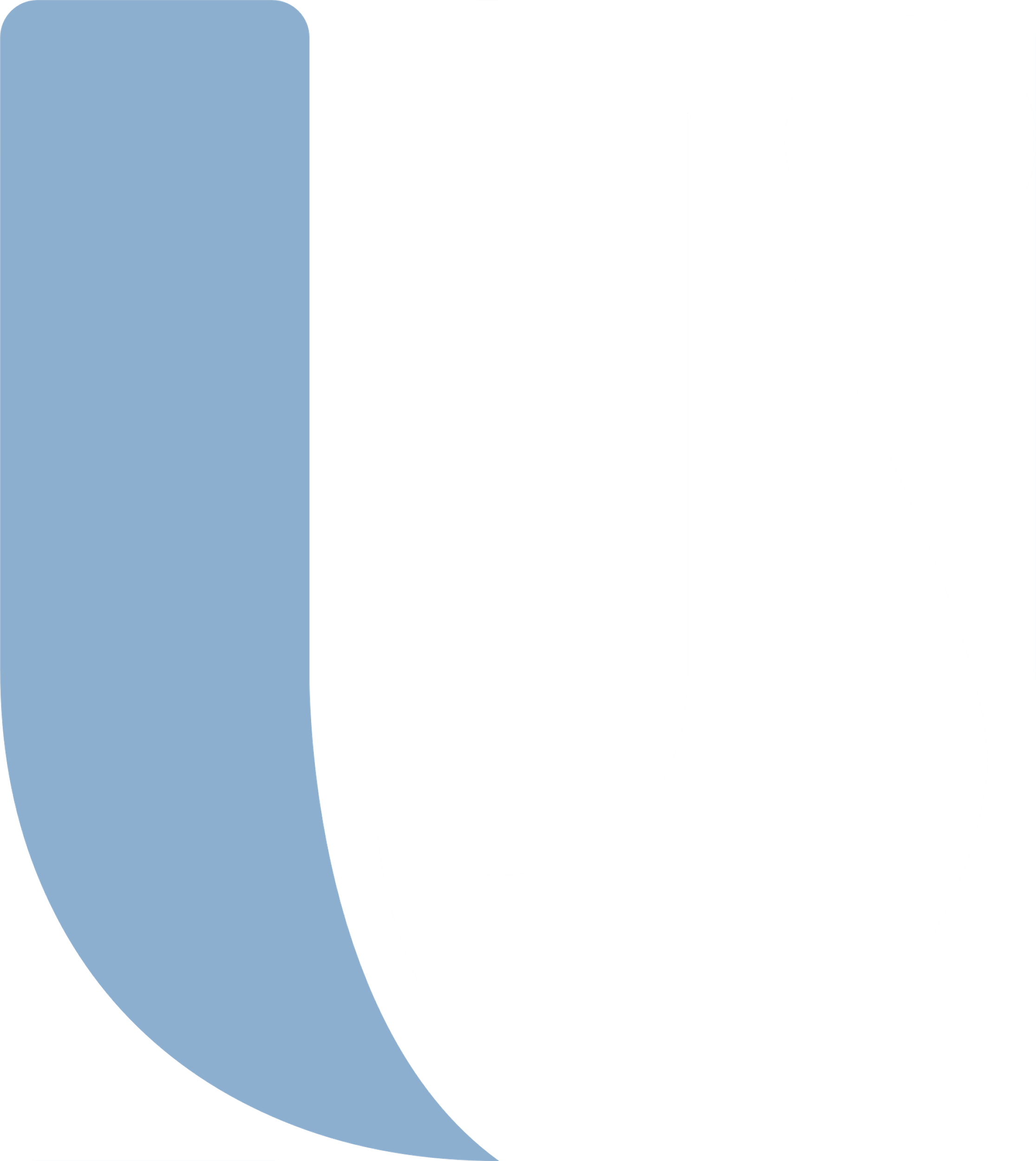 Partners
Presentations arIt is mostly presented before an audience.
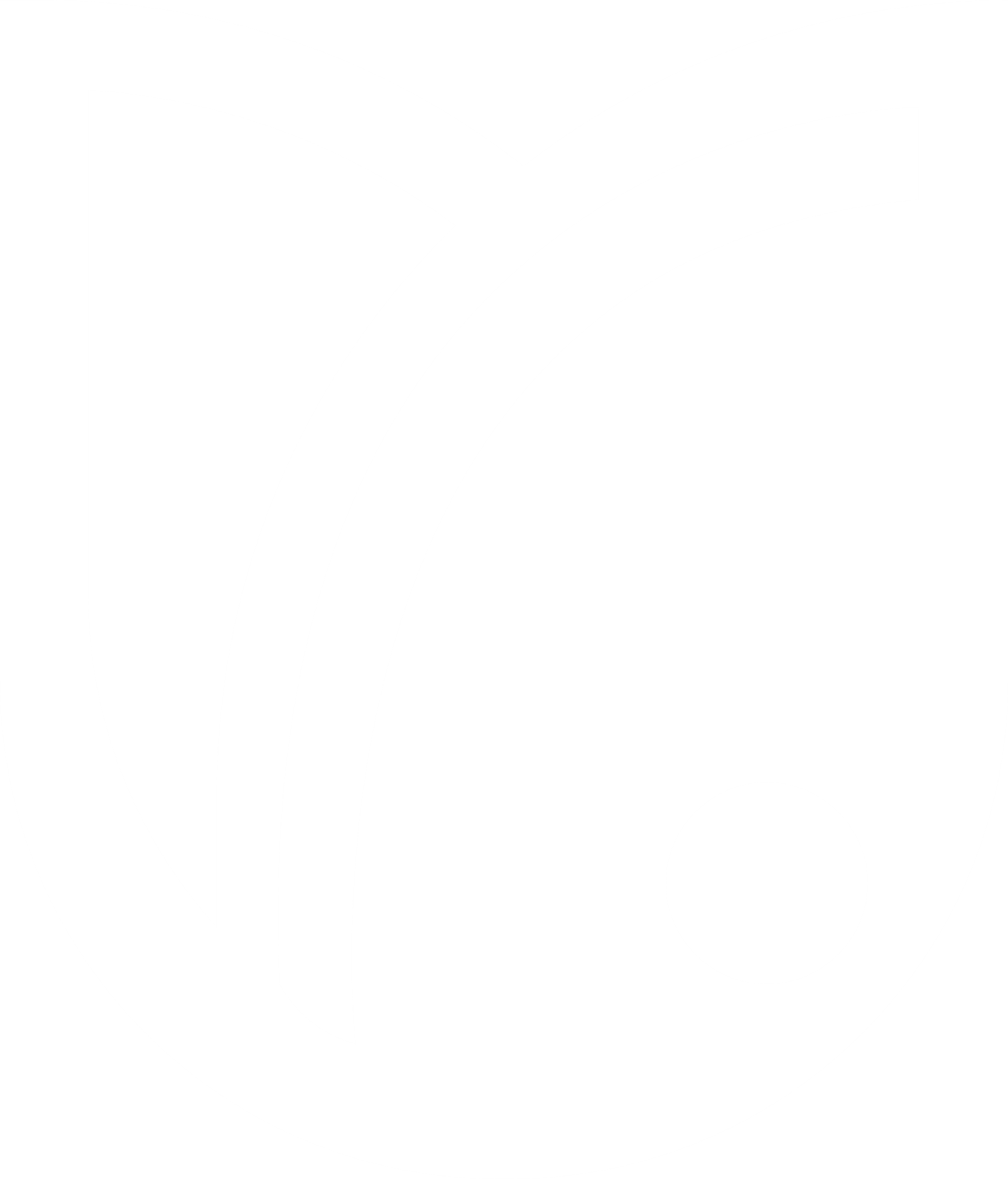 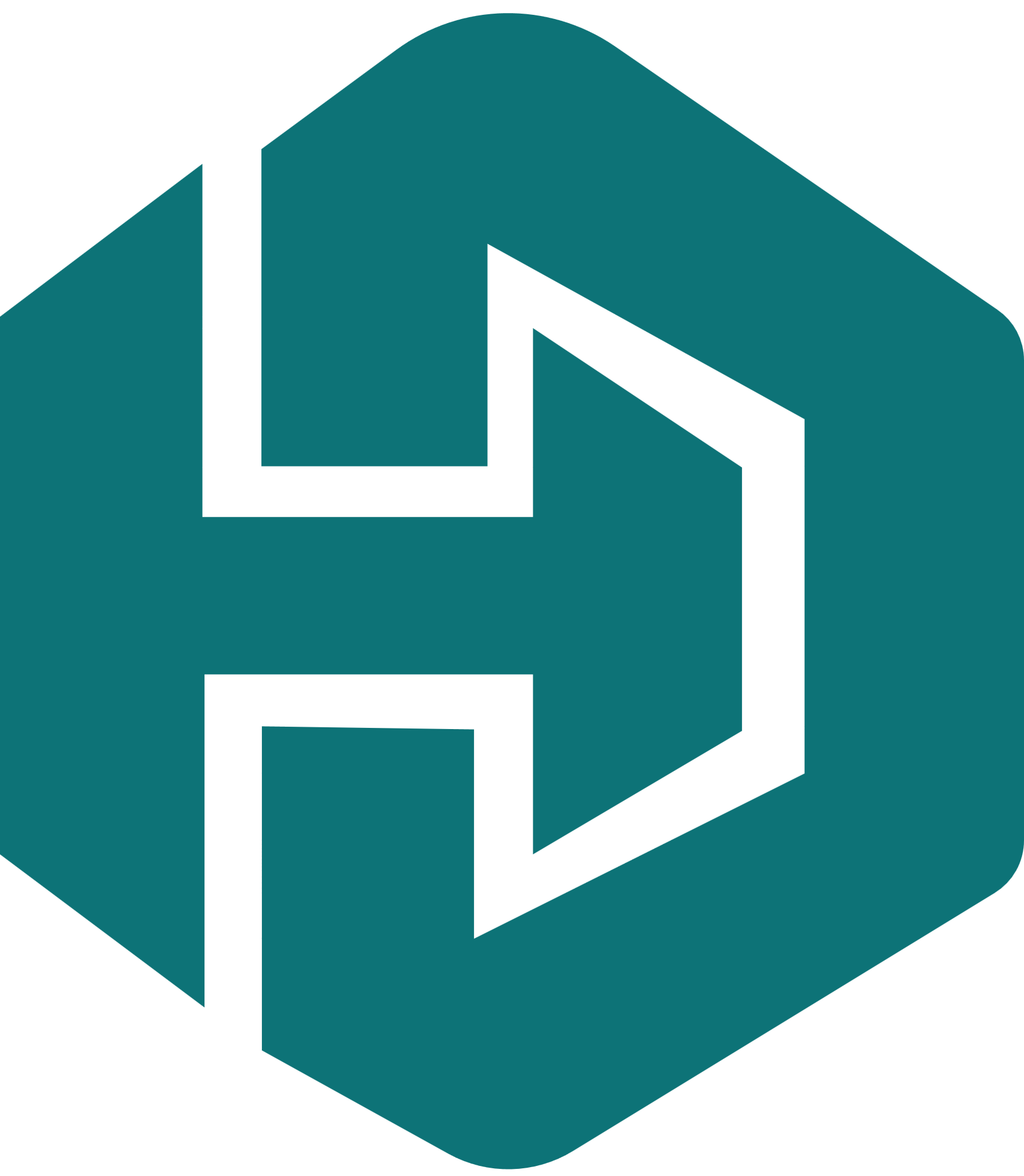 THYNK UNLIMITED
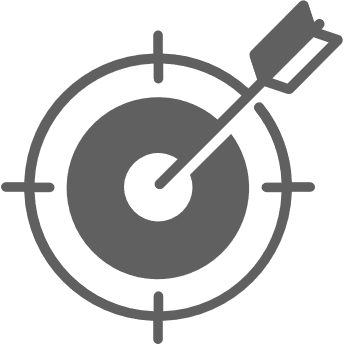 Workflow
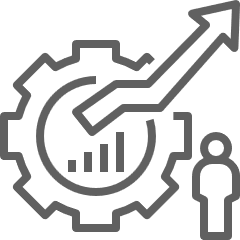 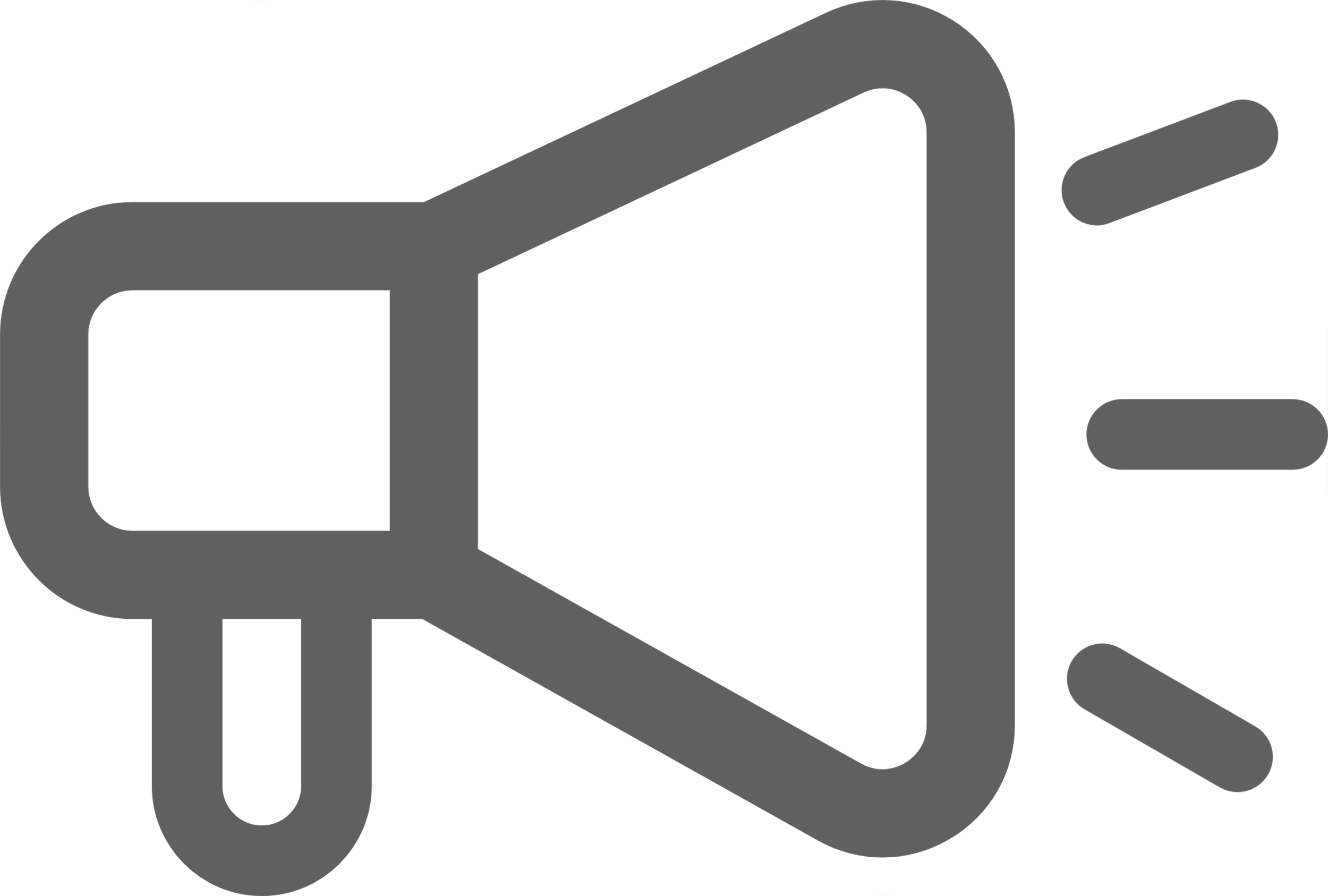 Presentations are communication tools that can be used as demonstrations, lectures, speeches, reports, and more.
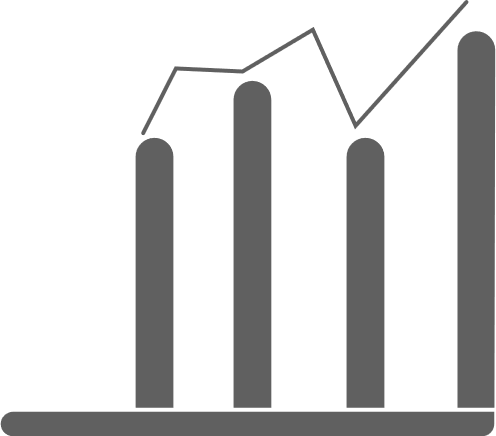 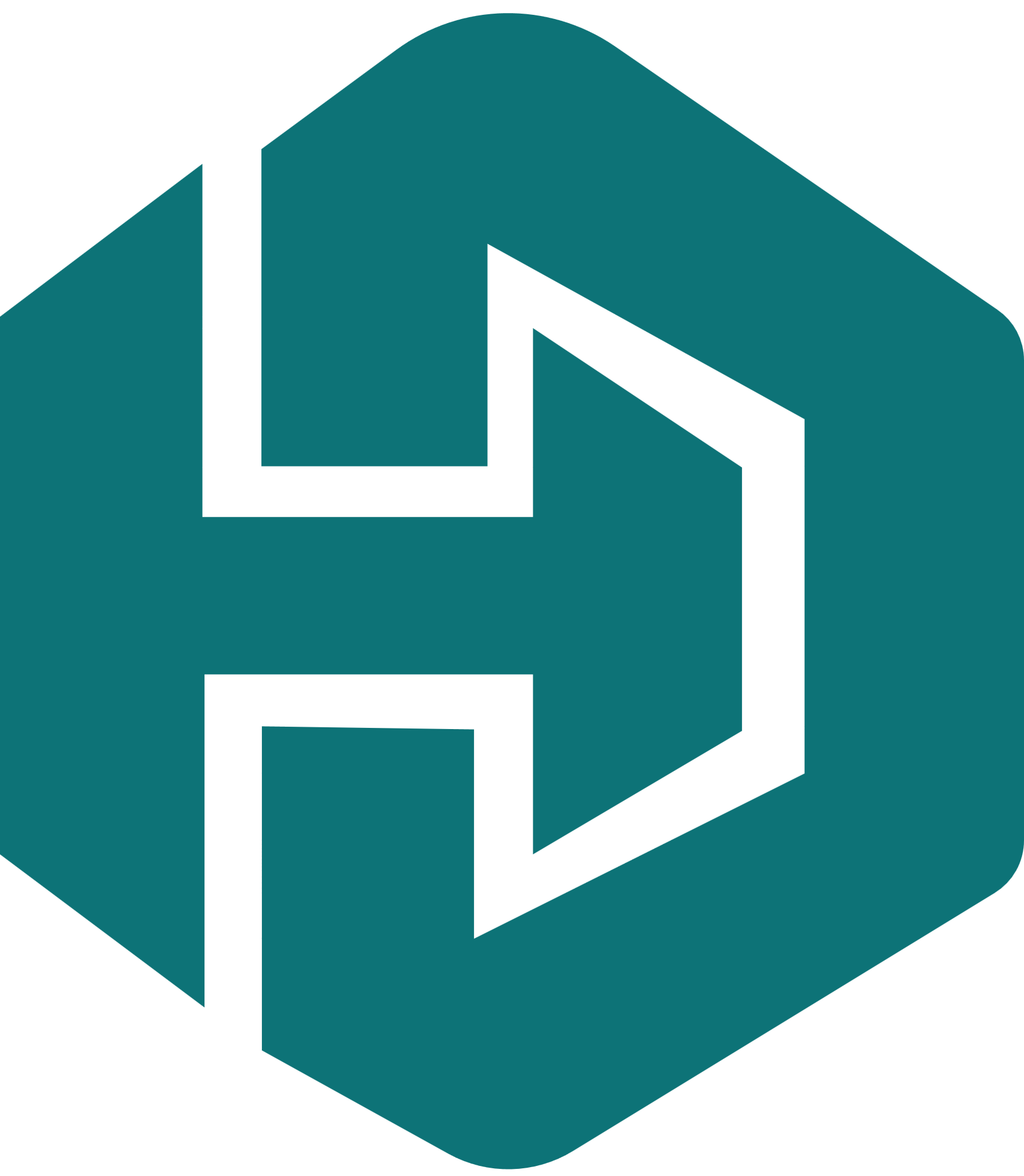 THYNK UNLIMITED
Website : www.reallygreatsite.com
Contact Us
Email : hello@reallygreatsite.com
Presentations are communication tools that can be used as demonstrations, lectures, speeches, reports, and more.
Address : 123 Anywhere St., Any City
Phone : +123-456-7890
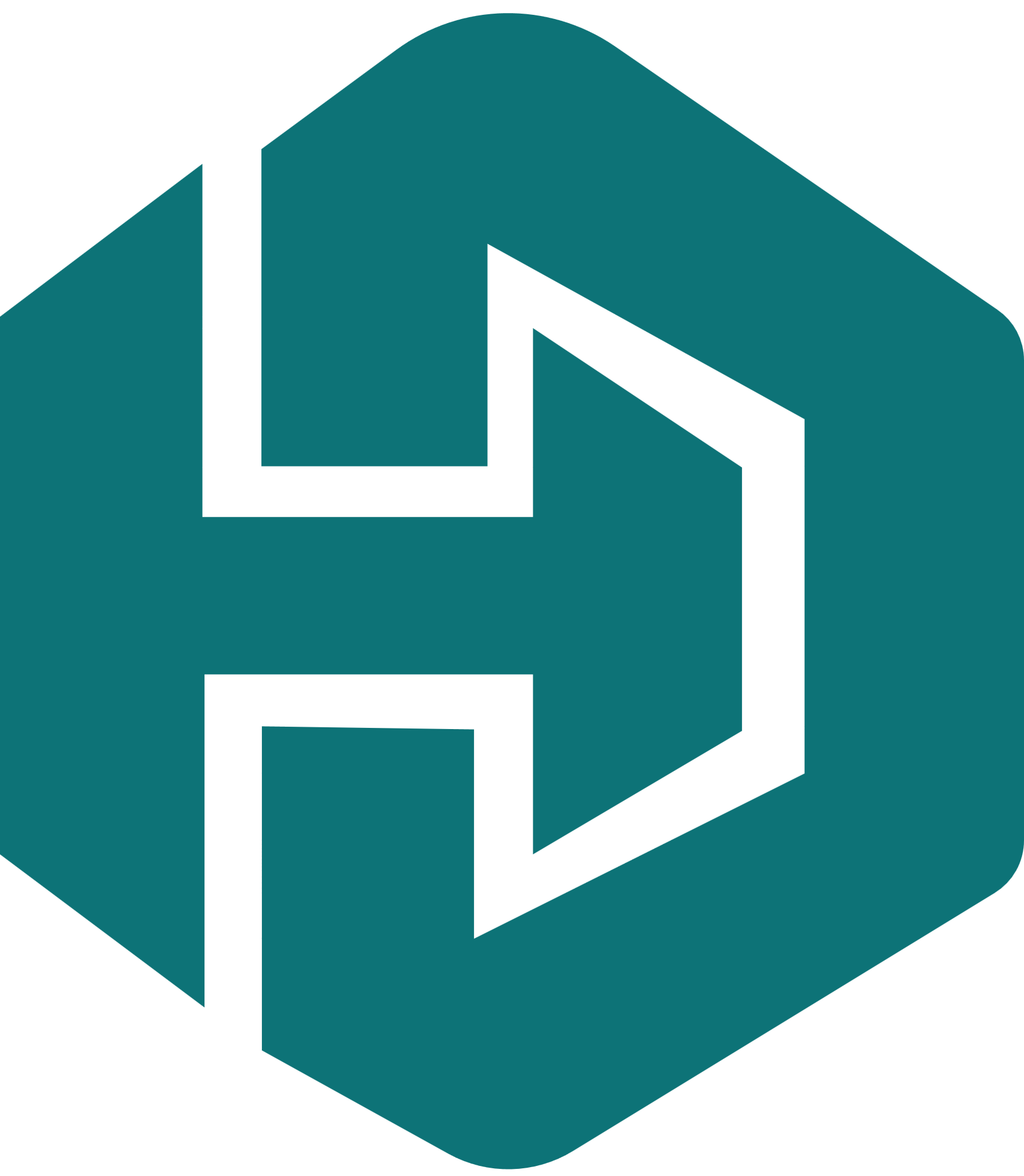 THYNK UNLIMITED
THANK YOU